A Lock-Free AlgorithmforConcurrent Bags
Håkan SundellAnders Gidenstam
Marina Papatriantafilou
Philippas Tsigas
School of business and informatics
University of Borås
Distributed Computing and Systems group,
Department of Computer Science and Engineering,
Chalmers University of Technology
Outline
Introduction
Lock-free synchronization
The Problem & Related work
The new lock-free bag algorithm
Experiments
Conclusions
09/06/2011
2
Anders Gidenstam, University of Borås
Synchronization on a shared object
Lock-free synchronization
Allows concurrent operations without enforcing mutual exclusion
Avoids:
Blocking (or busy waiting), convoy effects, priority inversion and risk of deadlock
Progress Guarantee
At least one operation always makes progress
P1
P2
Op B
Op B
Op A
Op B
P4
P3
09/06/2011
3
Anders Gidenstam, University of Borås
O1
O2
O3
Correctness of a concurrent object
Desired semantics of a shared data object
Linearizability [Herlihy & Wing, 1990]
For each operation invocation there must be one single time instant during its duration where the operation appears to takeeffect.
The observed effectsshould be consistentwith a sequentialexecution of the operationsin that order.
09/06/2011
4
Anders Gidenstam, University of Borås
O1
O2
O3
O1
O3
O2
Correctness of a concurrent object
Desired semantics of a shared data object
Linearizability [Herlihy & Wing, 1990]
For each operation invocation there must be one single time instant during its duration where the operation appears to takeeffect.
The observed effectsshould be consistentwith a sequentialexecution of the operationsin that order.
09/06/2011
5
Anders Gidenstam, University of Borås
O1
O2
O3
O1
O3
O2
Correctness of a concurrent object
Desired semantics of a shared data object
Linearizability [Herlihy & Wing, 1990]
For each operation invocation there must be one single time instant during its duration where the operation appears to takeeffect.
The observed effectsshould be consistentwith a sequentialexecution of the operationsin that order.
09/06/2011
6
Anders Gidenstam, University of Borås
System Model
Processes can read/write single memory words
Model: Sequential consistency
Synchronization primitives
Built into CPU and memory system
Atomic read-modify-write (i.e. a critical section of one instruction)
Examples: Compare-and-Swap, Load-Linked / Store-Conditional
CPU
CPU
Shared Memory
09/06/2011
7
Anders Gidenstam, University of Borås
Outline
Introduction
Lock-free synchronization
The Problem & Related work
The new lock-free bag algorithm
Experiments
Conclusions
09/06/2011
8
Anders Gidenstam, University of Borås
The Problem:Concurrent bag shared data object
Basic operations: Add() and TryRemoveAny()
Elements in the bag are unordered
Desired Properties
Linearizable and lock-free
Linearizable means: Add(A) -> TryRemoveAny() returns A;if TryRemoveAny() returns EMPTY then the bag really was empty
Dynamic size (maximum only limited by available memory)
Bounded memory usage (in terms of live contents)
Fast on current systems
F
A
D
B
E
G
C
09/06/2011
9
Anders Gidenstam, University of Borås
The Problem:Concurrent bag shared data object
Motivation
Useful for communication/work distribution, e.g.
Implementation of Parallel foreach / forall
Between (unordered) pipeline stages
Abstract data type available in some languages
Bag / Producer-Consumer Collection
.NET C#
…
A concurrent bag can be implemented with other data structures, e.g. queue, stack, …
But “better” service comes at a price
09/06/2011
10
Anders Gidenstam, University of Borås
Related Work:Lock-free Multi-P/C Queues
N-1
0
[Michael & Scott, 1996]
Linked-list, one element/node
Global shared head and tail pointers
[Tsigas & Zhang, 2001]
Static circular array of elements
Two different NULL values for distinguishing initially empty from dequeued elements
Global shared head and tail indices, lazily updated
[Michael & Scott, 1996] +Elimination [Moir, Nussbaum, Shalev & Shavit, 2005]
Same as the above + elimination of concurrent pairs of enqueue and dequeue when the queue is near empty
[Hoffman, Shalev & Shavit, 2007] Baskets queue
Linked-list, one element/node
Reduces contention between concurrent enqueues after conflict
Uses stronger memory management than M&S (SLFRC or Beware&Cleanup)
09/06/2011
11
Anders Gidenstam, University of Borås
Related Work:Lock-free Multi-P/C Stacks and Pools
L-F stacks
[Michael, 2004]
Linked-list, one element/node
Global shared head pointer
[Michael, 2004] +Elimination [Hendler, Shavit & Yerushalami, 2004]
Same as the above + elimination of concurrent pairs of push and pop.

L-F pool
[Afek, Korland, Natanzon & Shavit, 2010]
Tree of balancers with elimination + queues.
09/06/2011
12
Anders Gidenstam, University of Borås
Outline
Introduction
Lock-free synchronization
The Problem & Related work
The new lock-free bag algorithm
Experiments
Conclusions
09/06/2011
13
Anders Gidenstam, University of Borås
The AlgorithmBasic Idea
Linked-lists of array blocks
One list per thread
Always used by Add()
TryRemoveAny() looksthere first
Add()s by differentthreads do not contend
A TryRemoveAny() hasa large number of blocksto choose from
Low risk for contention
Static thread-local storage (TLS)
Used to avoid reading/writing shared state
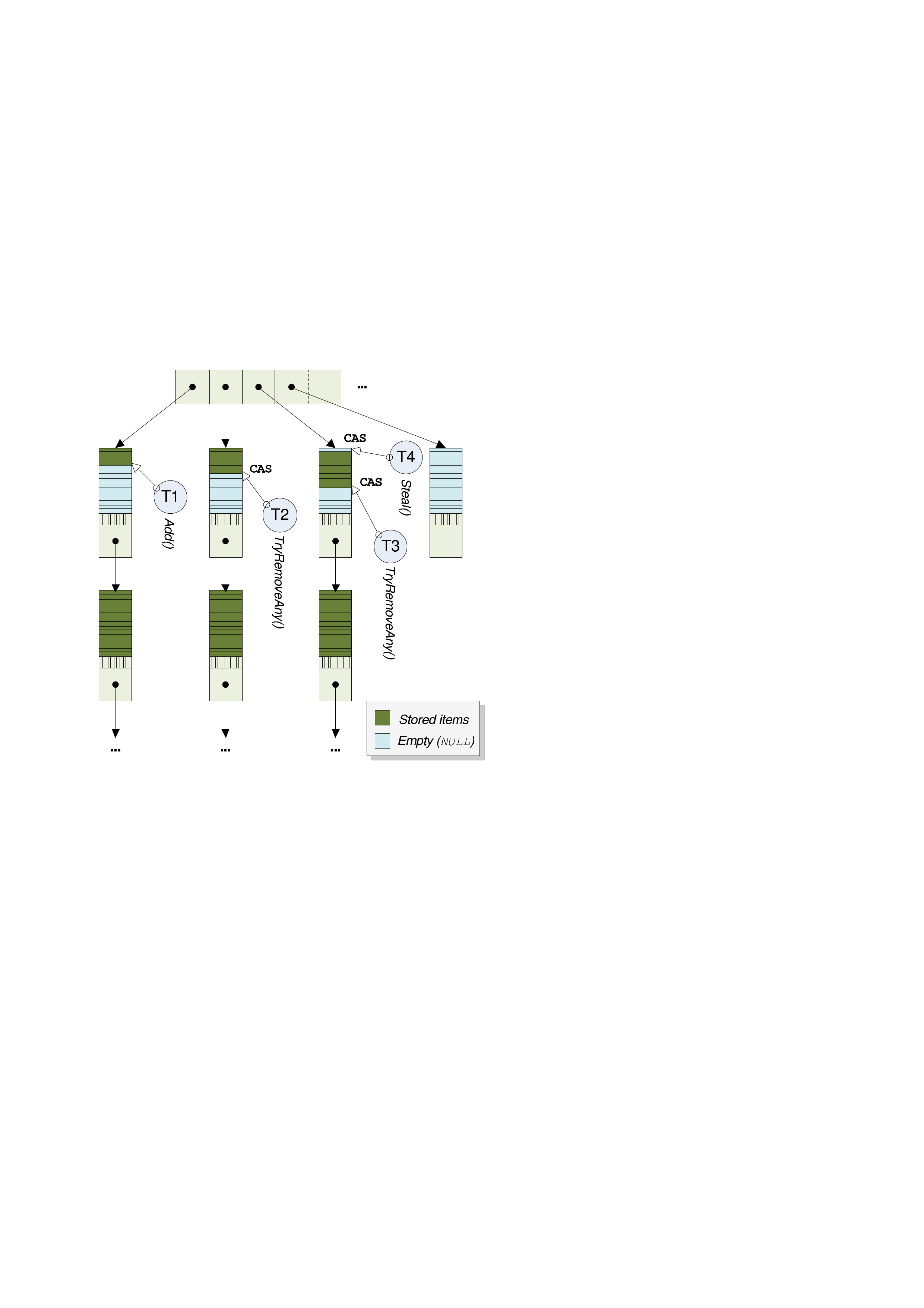 09/06/2011
14
Anders Gidenstam, University of Borås
The AlgorithmBasic Idea
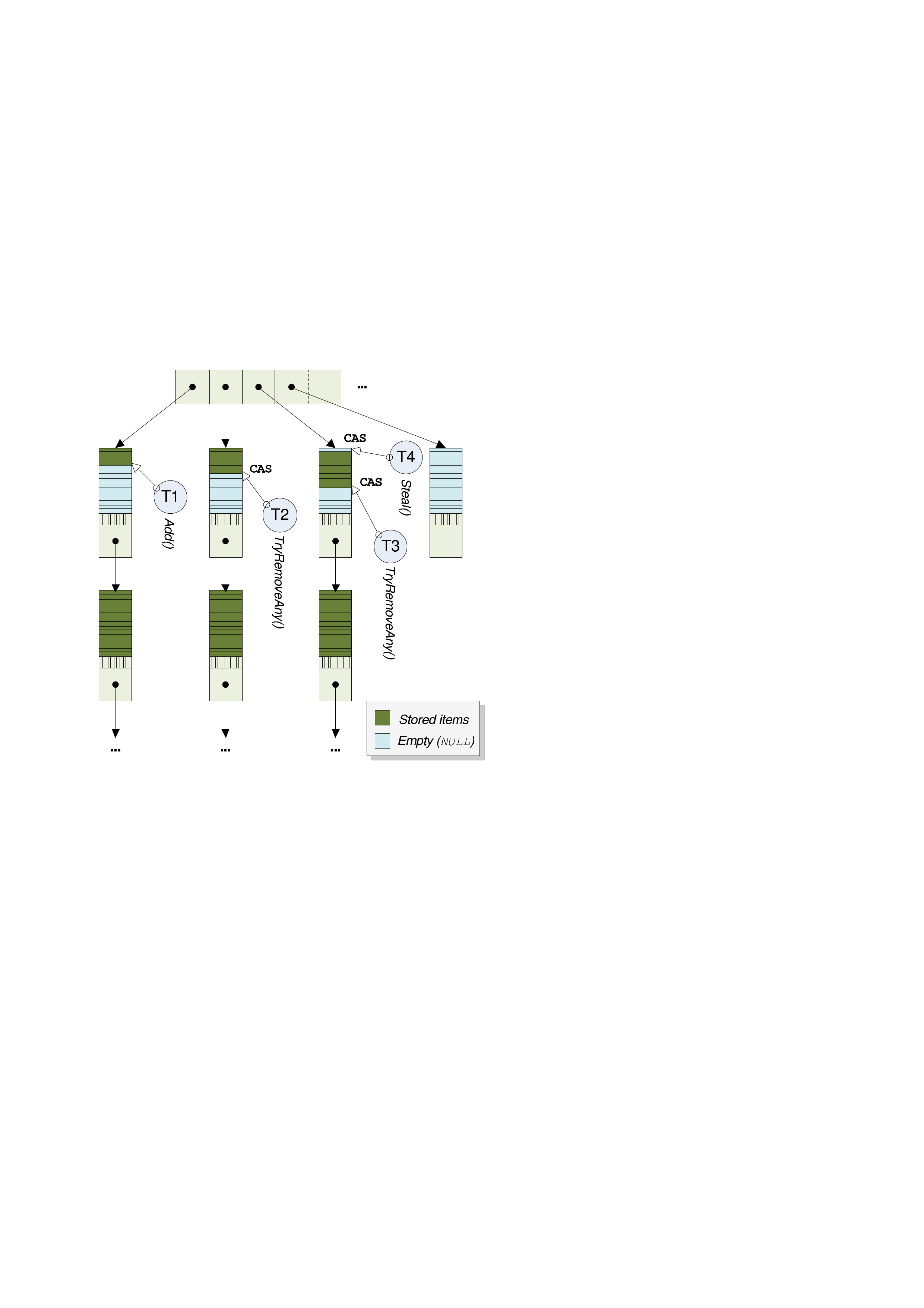 Add()
Item is inserted in an empty slot in the first array block in the thread’s list
A new first block is added when all slots have been used
The current slot index is stored in TLS
09/06/2011
15
Anders Gidenstam, University of Borås
The AlgorithmBasic Idea
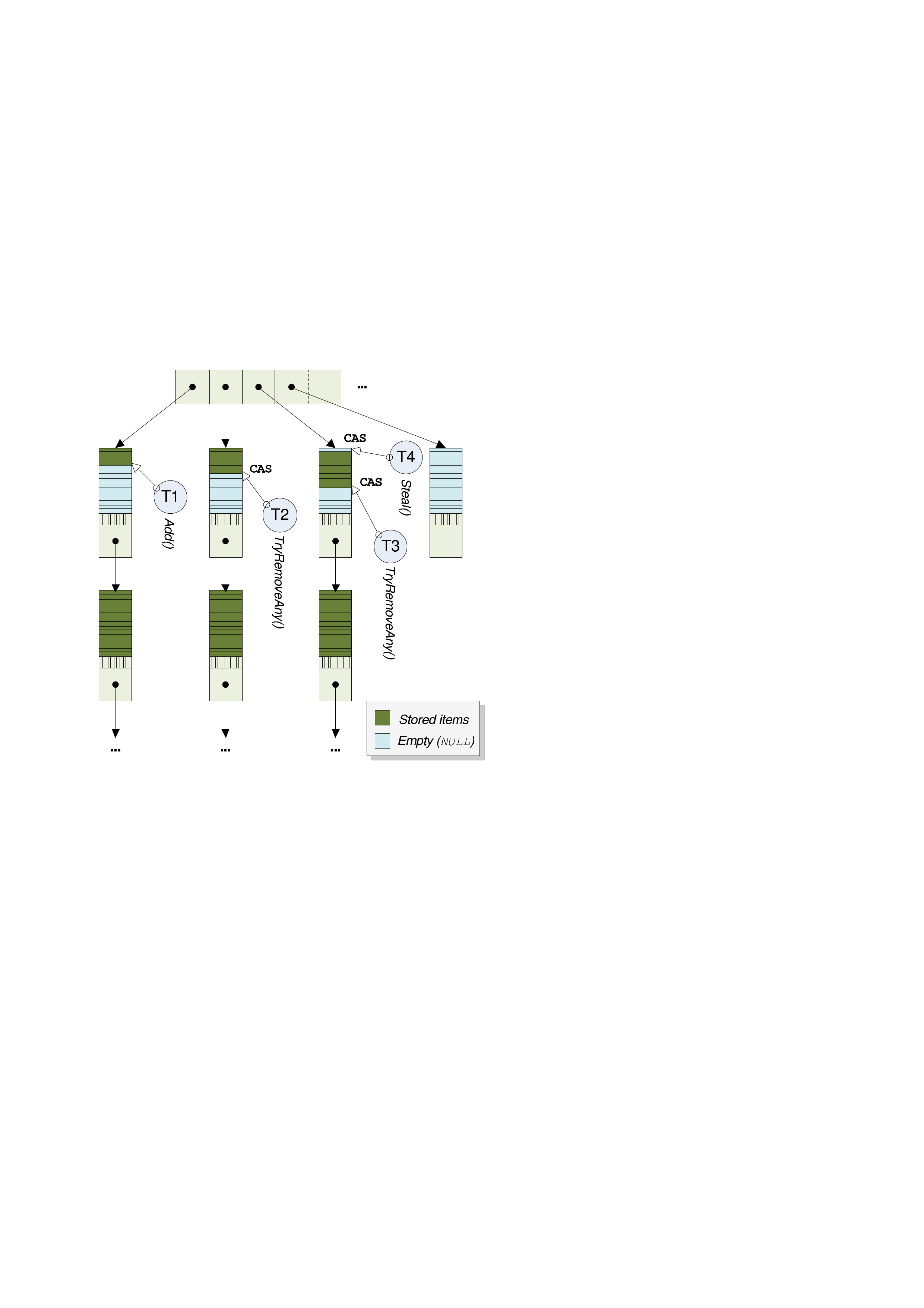 TryRemoveAny()
The thread first scans the first block in its list (from the current index in TLS)
When an item is found it is removed via CAS
If the block is empty it is removed from the list
09/06/2011
16
Anders Gidenstam, University of Borås
The Algorithm
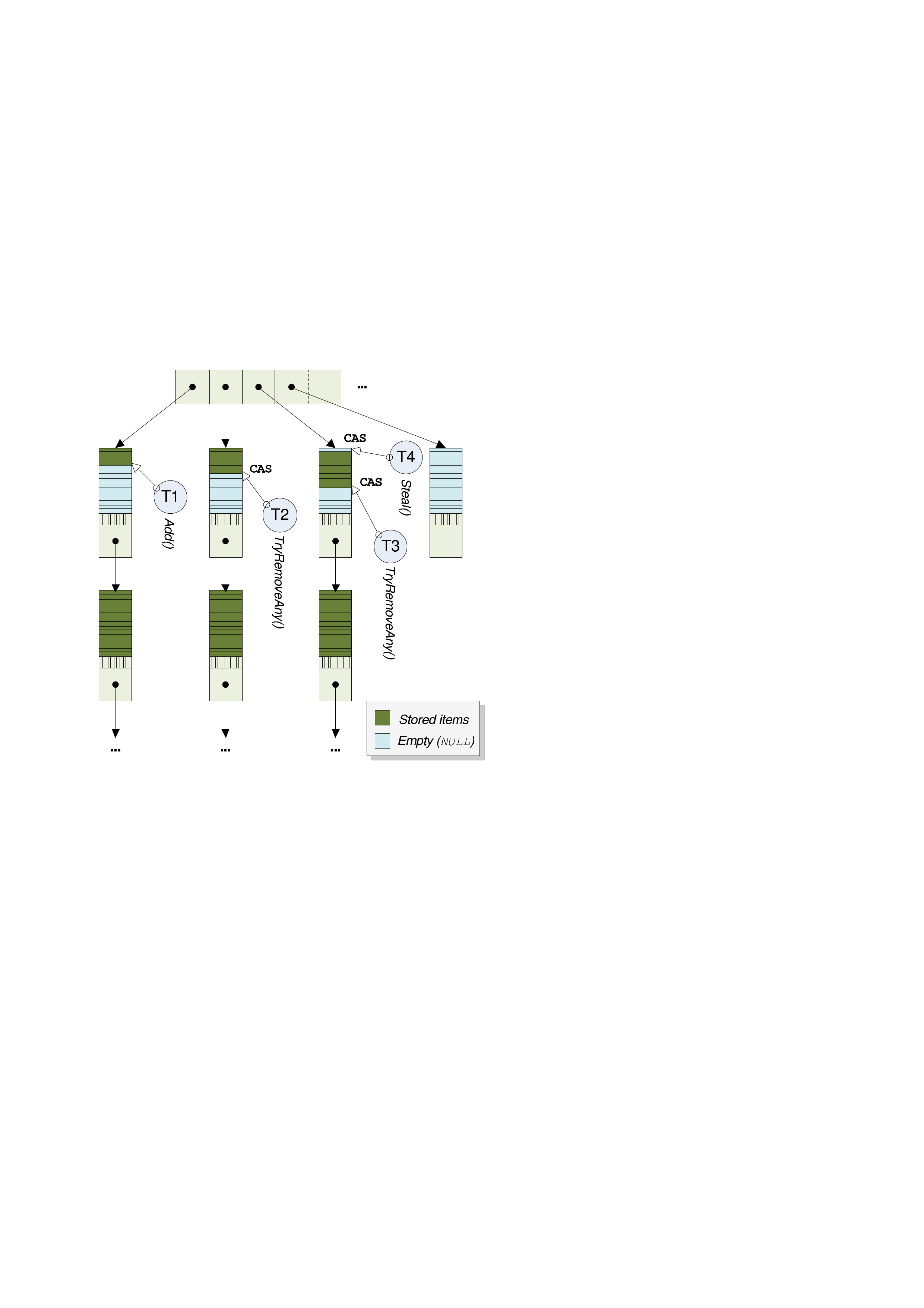 Issues
Finding items when own list is empty
Detecting that the bag is empty
Managing the linked lists
09/06/2011
17
Anders Gidenstam, University of Borås
The Algorithm
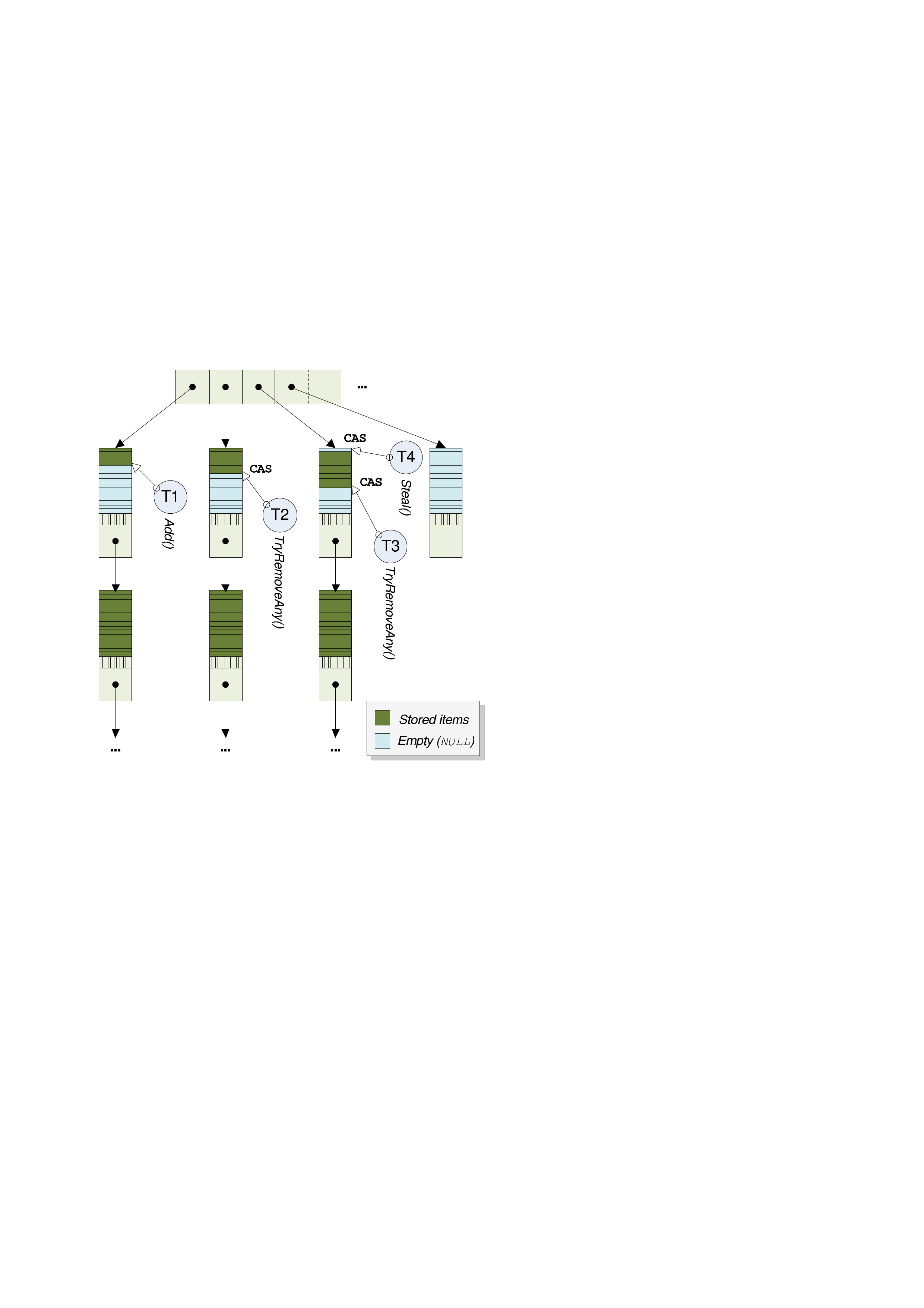 Finding items when the own list is empty
Steal items from blocks belonging to other threads
Hence, CAS needed to remove items
Never leave a block until it is empty
Help removing empty blocks
09/06/2011
18
Anders Gidenstam, University of Borås
The Algorithm
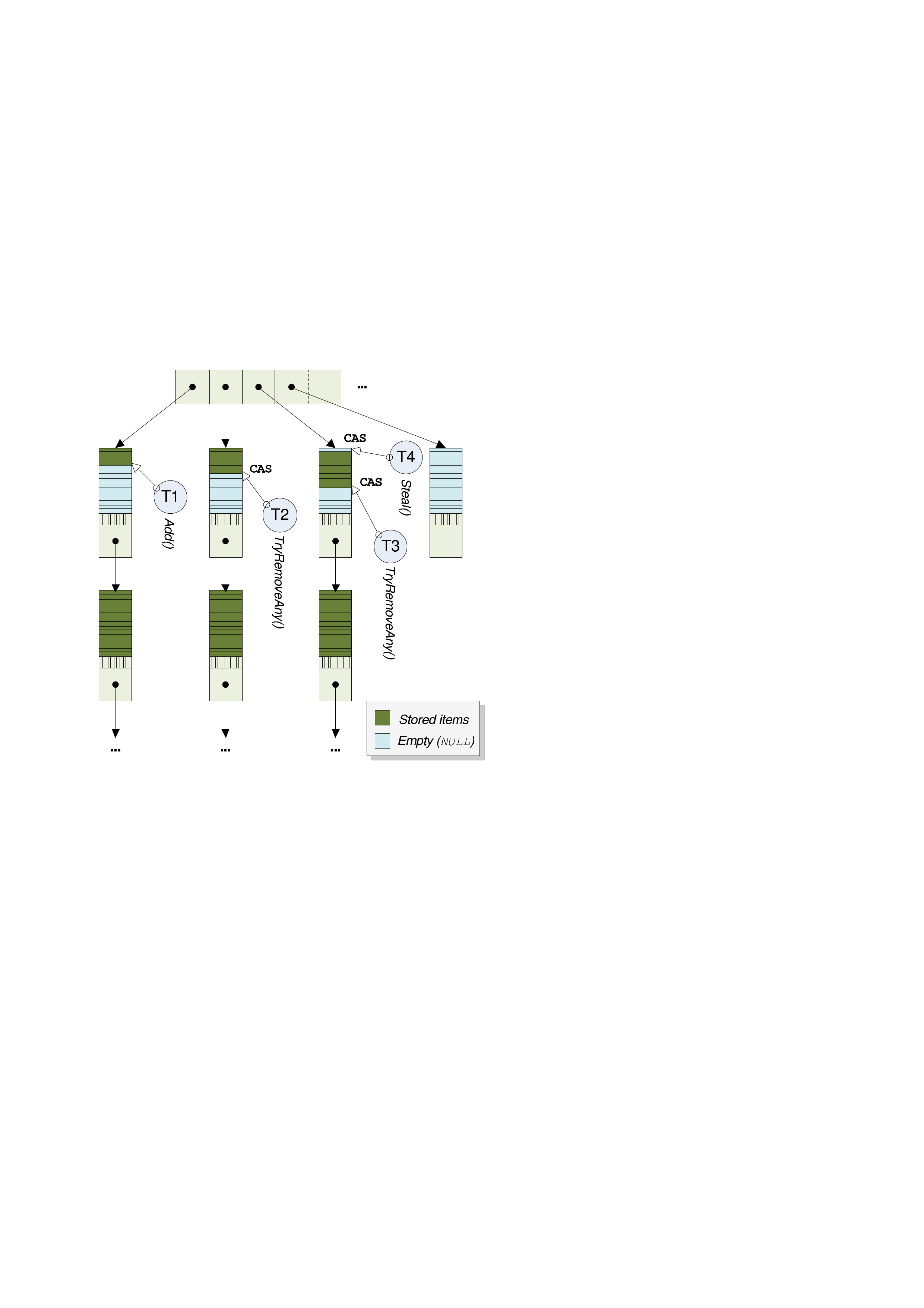 Detecting that the bag is empty
No single place to look
Scan all blocks of all threads
Items may be added concurrently
Items may be removed concurrently
09/06/2011
19
Anders Gidenstam, University of Borås
The Algorithm
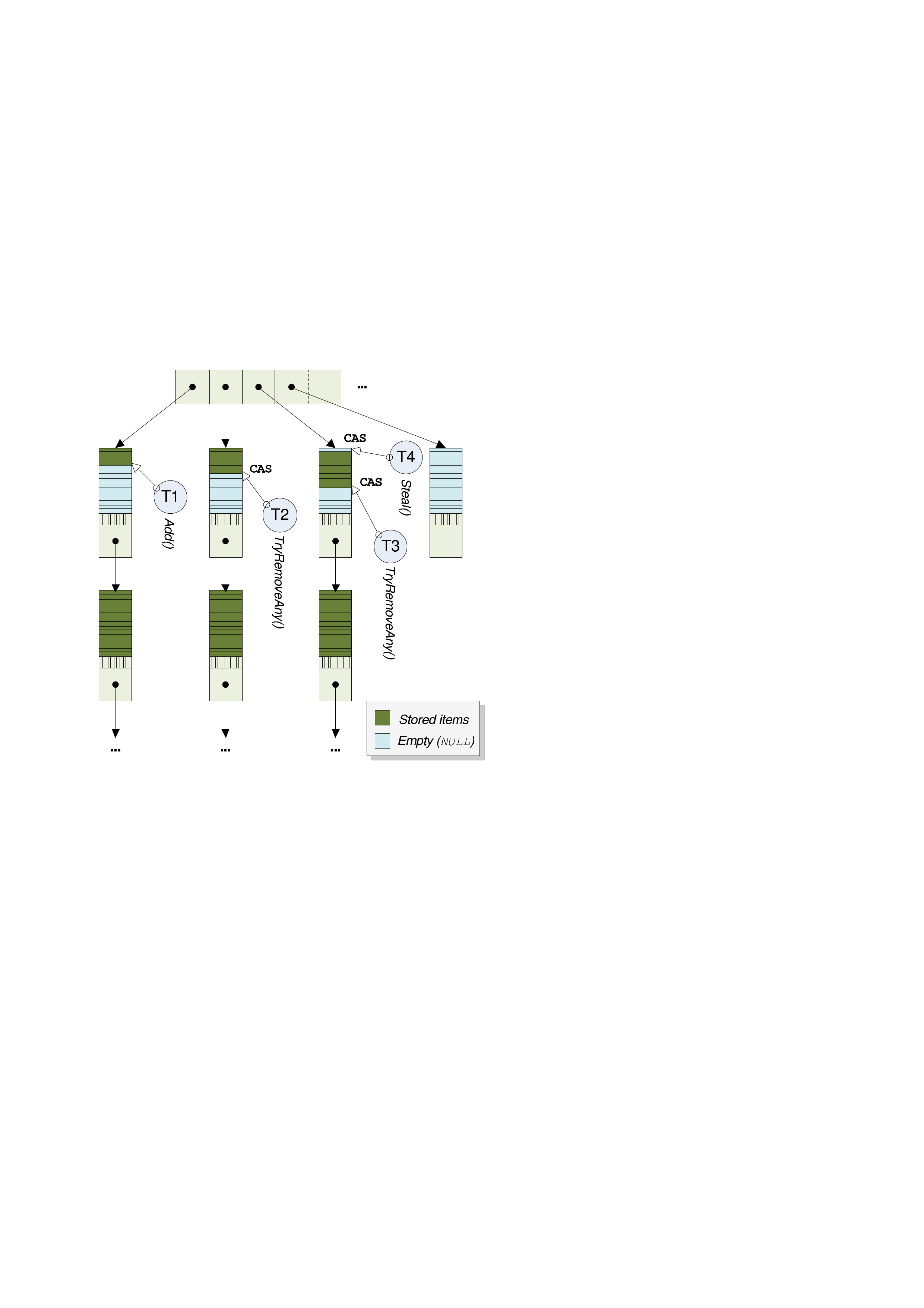 Notification mechanism
Per-block bit field
One bit for each thread
All bits cleared by Add()
Thieves set their bit before scanning the block

If the bit is still set for all blocks when the thiefrescans the bag is empty?
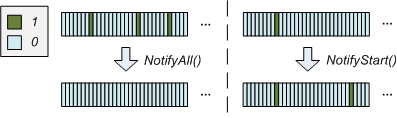 09/06/2011
20
Anders Gidenstam, University of Borås
The Algorithm
Notification mechanism
No, there can still be one pending Add per other thread
Cleared the notify bits before the thief started scanning
Items can show up and disappear (removed) during the scan
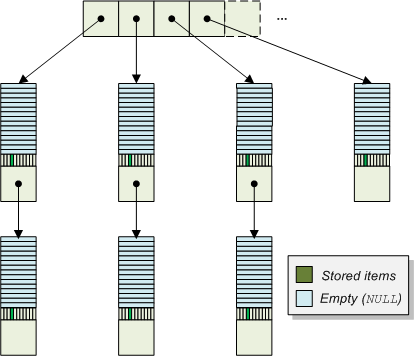 09/06/2011
21
Anders Gidenstam, University of Borås
The Algorithm
Notification mechanism
No, there can still be one pending Add per other thread
Cleared the notify bits before the thief started scanning
Items can show up and disappear (removed) during the scan
Rescan everything #threads+1 times
if found empty in all scans it truly was empty
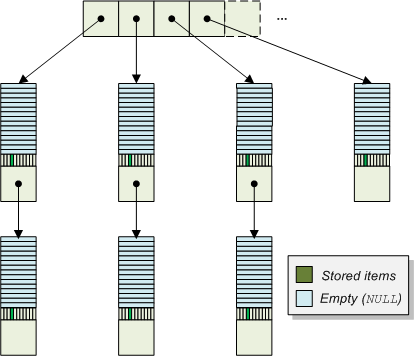 Pending Add
removed before
rescan reaches here
Pending Add
after rescan was
here
09/06/2011
22
Anders Gidenstam, University of Borås
The AlgorithmManaging the linked lists
Removing blocks
When the block is scannedand found empty it is markedlogically deleted, with mark1
By owner
No problem
By thief
Must not be the first block inthe linked-list since owner mayadd items there
Mark the preceding block withmark2 first
The block cannot be the first
Prevents the block from becoming the first block
Seeing mark1 or mark2 invokes helping
Memory management
(Modified) Hazard pointers scheme [Michael, 2002]
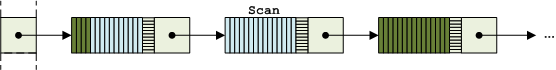 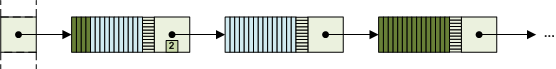 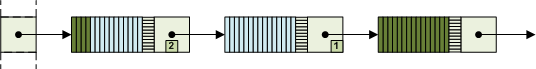 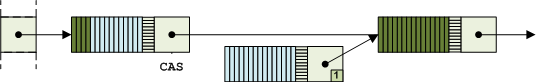 09/06/2011
23
Anders Gidenstam, University of Borås
The AlgorithmManaging the linked lists
Properties
Only the owner can remove the first block
The last block of each linked-list cannot be removed
Thieves can remove any other block found empty
So
After an linked list has been scanned by TryRemoveAny() there can be at most 2 empty blocks in it
Hence, a thread finding the bag empty will have no more than 2*#threads blocks to traverse once it has helped any pending removals (at most 1 per thread)
09/06/2011
24
Anders Gidenstam, University of Borås
Outline
Introduction
Lock-free synchronization
The Problem & Related work
The new lock-free bag algorithm
Experiments
Conclusions
09/06/2011
25
Anders Gidenstam, University of Borås
Experimental evaluation
Micro benchmark 
Threads execute Add and TryRemoveAny operations on a shared bag
High contention
Test Configurations
Random 50% / 50%, initial size 0
1 Producer / N-1 Consumers, initial size 0
N-1 Producers / 1 Consumer, initial size 0
N/2 Producers / N/2 Consumers, initial size 0
Measured throughput in items/sec
#TryRemoveAny not returning EMPTY
Application
Parallel computation of Mandelbrot set
Producer/Consumer pattern
09/06/2011
26
Anders Gidenstam, University of Borås
Experimental evaluation
Algorithms
L-F queue		[Michael & Scott, 1996]
L-F queue		[Michael & Scott, 1996] +			Elimination [Moir, Nussbaum, Shalev & Shavit, 2005]
L-F queue		[Tsigas & Zhang, 2001]
L-F queue		[Hoffman, Shalev & Shavit, 2007]
L-F stack		[Michael, 2004]
L-F stack		[Michael, 2004] +			Elimination [Hendler, Shavit & Yerushalami, 2010]
L-F pool		[Afek, Korland, Natanzon & Shavit, 2010]
The new L-F bag	[Gidenstam, Sundell, Papatriantafilou & Tsigas, 2011]
PC Platform
CPU: 2x Intel Xeon X5660 @ 2.8 GHz
6 cores per CPU with 2 hardware threads each => 12 cores, 24 hw threads
RAM: 12 GB DDR3 @ 1333 MHz
Windows 7 64-bit
09/06/2011
27
Anders Gidenstam, University of Borås
Experimental evaluation (i)
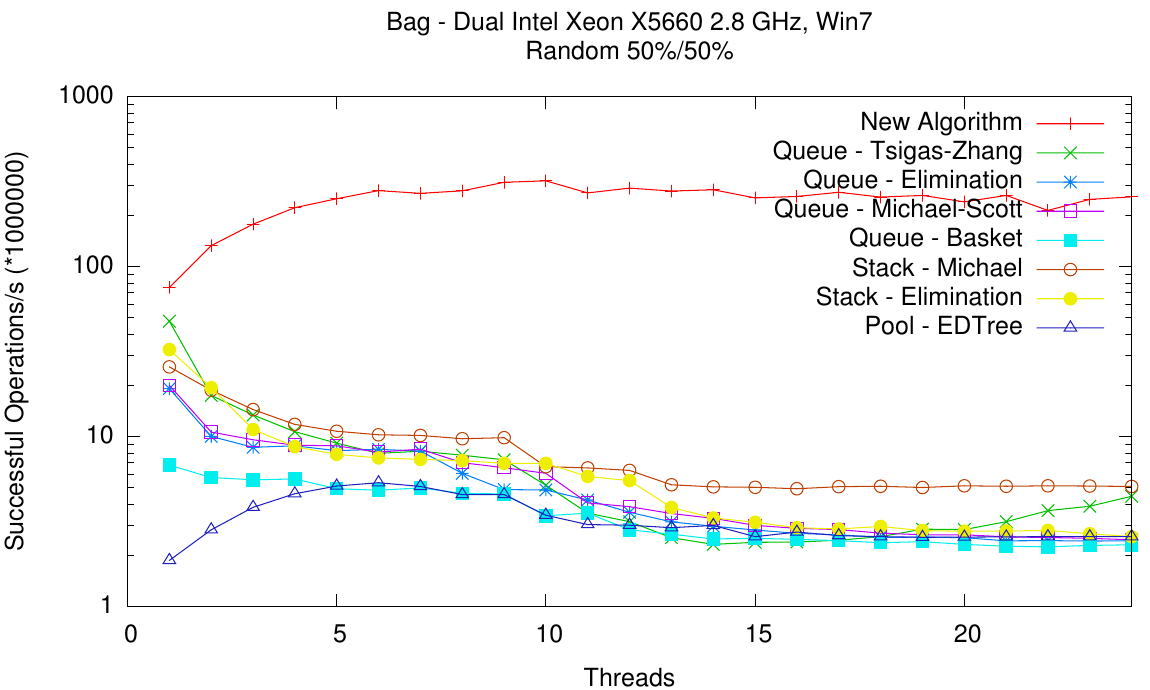 09/06/2011
28
Anders Gidenstam, University of Borås
Experimental evaluation (ii)
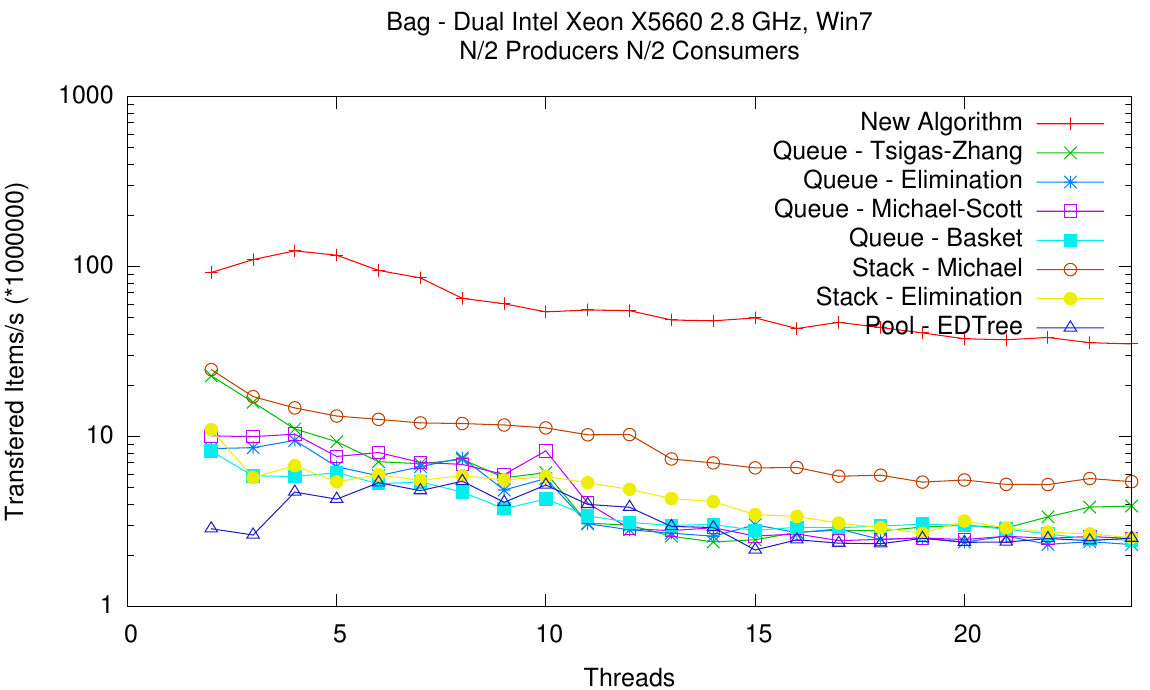 09/06/2011
29
Anders Gidenstam, University of Borås
Experimental evaluation (iii)
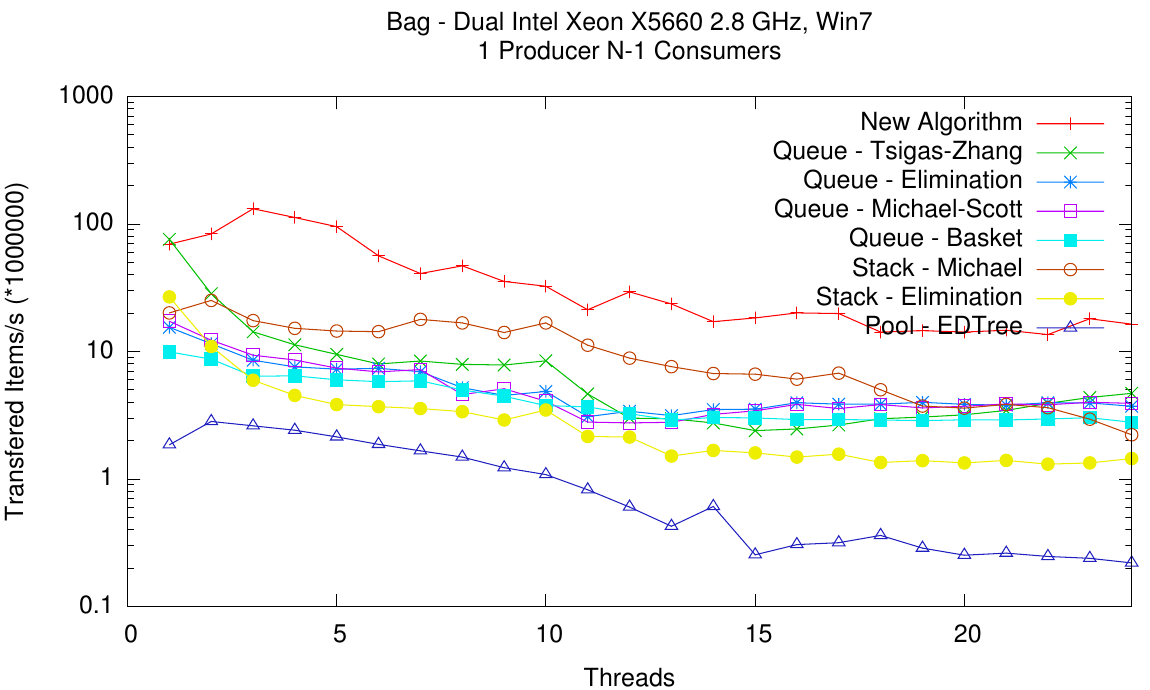 09/06/2011
30
Anders Gidenstam, University of Borås
Experimental evaluation (iv)
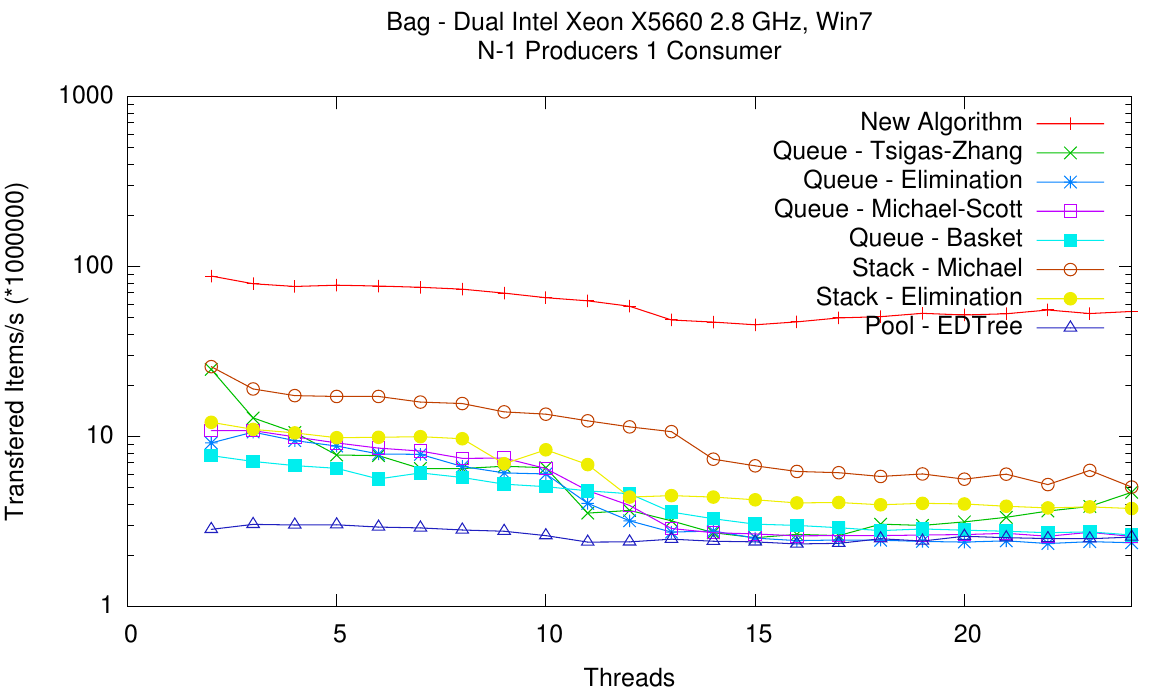 09/06/2011
31
Anders Gidenstam, University of Borås
Experimental evaluation (v)Parallel application for the Mandelbrot set
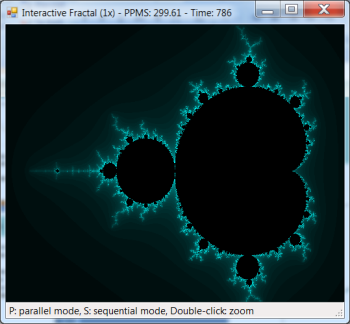 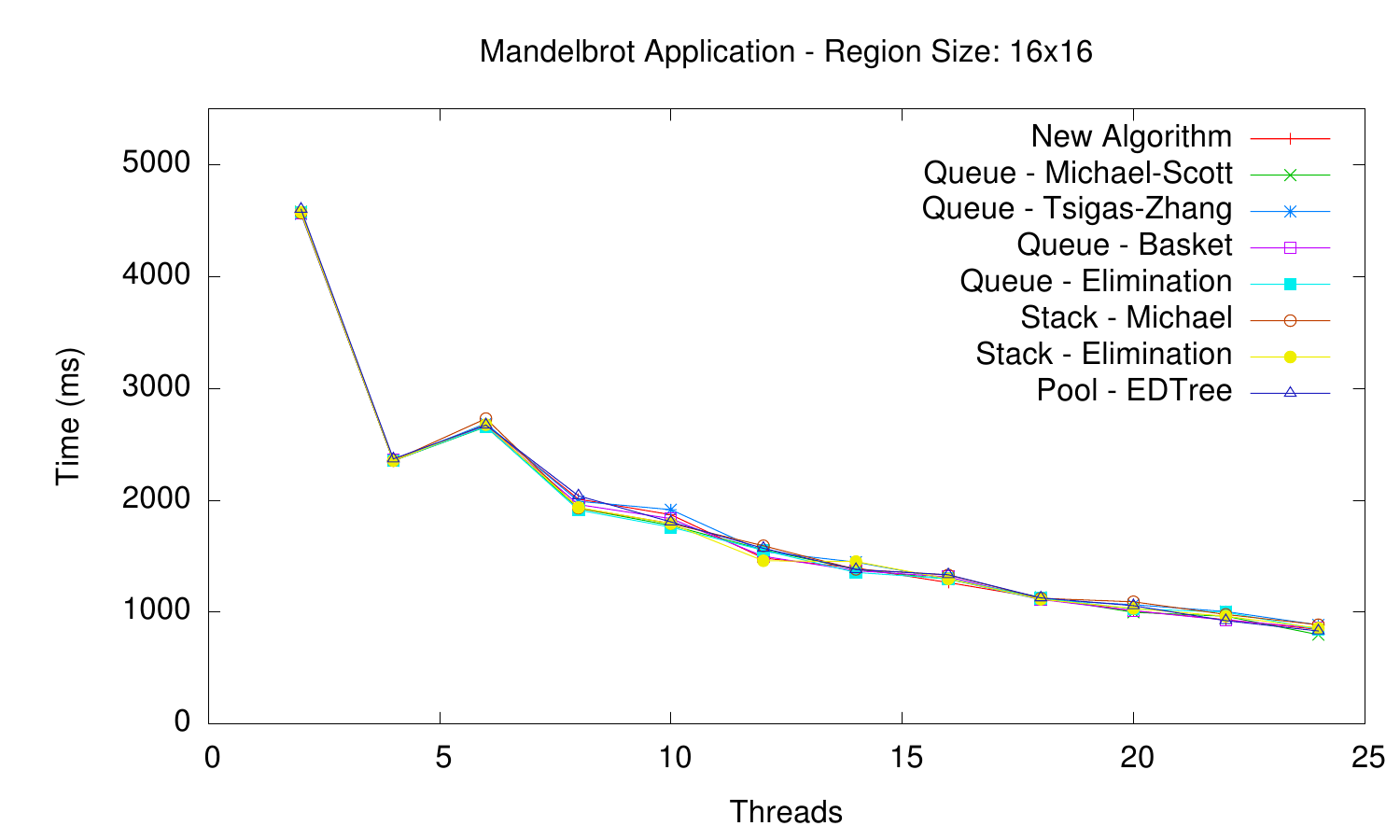 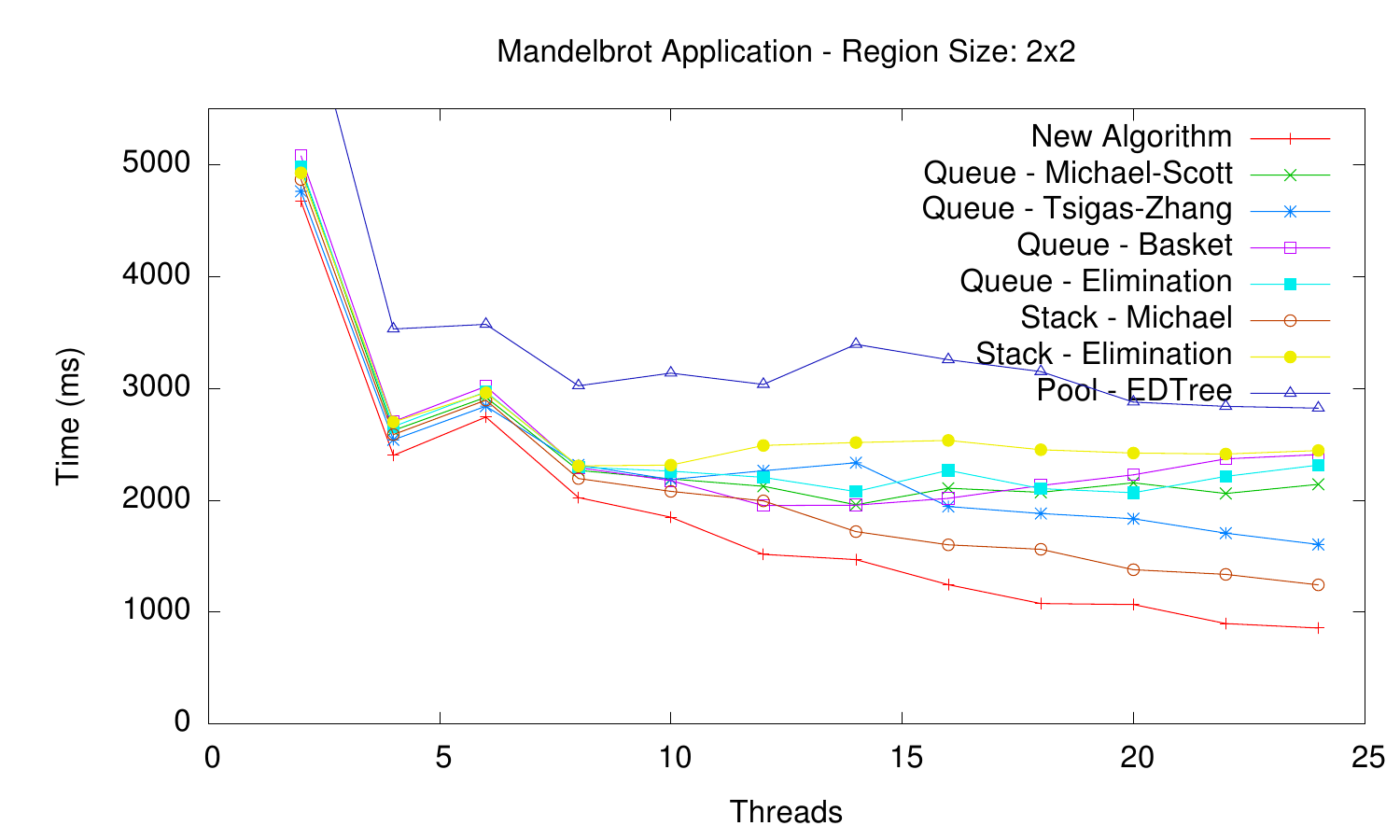 16x16 chunks: Large work units=> Low contention on the shared data structure (bag)
2x2 chunks: Small work units=> High contention. The bag implementation matters
09/06/2011
32
Anders Gidenstam, University of Borås
Conclusions
Lock free and linearizable algorithm for a concurrent bag producer/consumer collection data structure
Distributed design, promoting access-parallelism.
Exploiting thread-local static storage.
Dynamic in size via lock-free memory management.
Only requires atomic primitives available in contemporary systems.
09/06/2011
33
Anders Gidenstam, University of Borås
Thank you for listening!

Questions?
09/06/2011
34
Anders Gidenstam, University of Borås